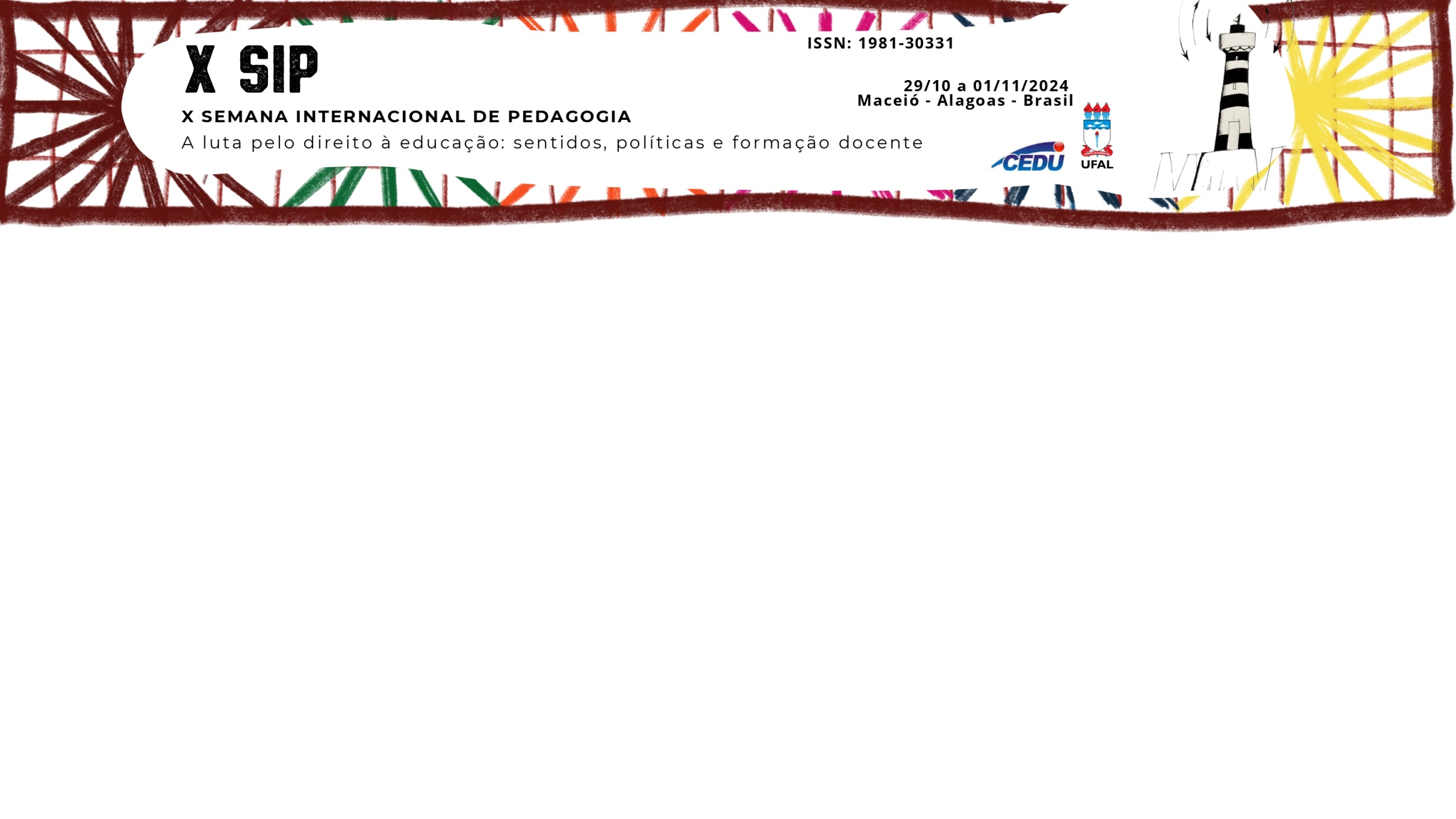 FOTO
FOTO
FOTO
Eixo Temático * - ***
título do trabalho
Subtítulo (se houver)
Autor 1 
(Sigla da filiação institucional - E-mail)
Coautor 1 
(Sigla da filiação institucional - E-mail)
Coautor 2 
(Sigla da filiação institucional - E-mail)
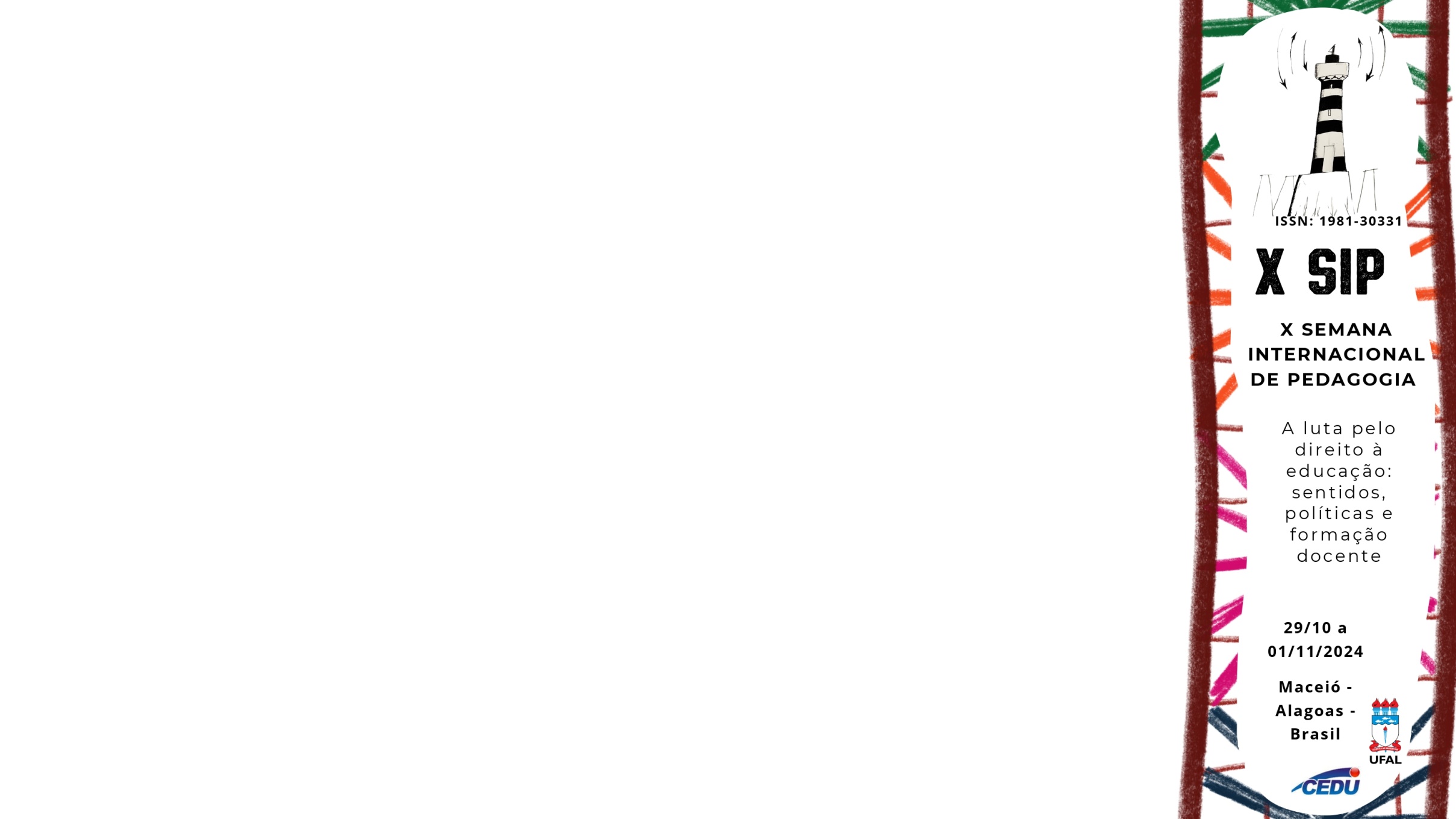 Introdução
Texto Texto Texto Texto Texto Texto Texto Texto Texto Texto Texto Texto Texto Texto Texto Texto Texto Texto Texto Texto Texto Texto Texto Texto
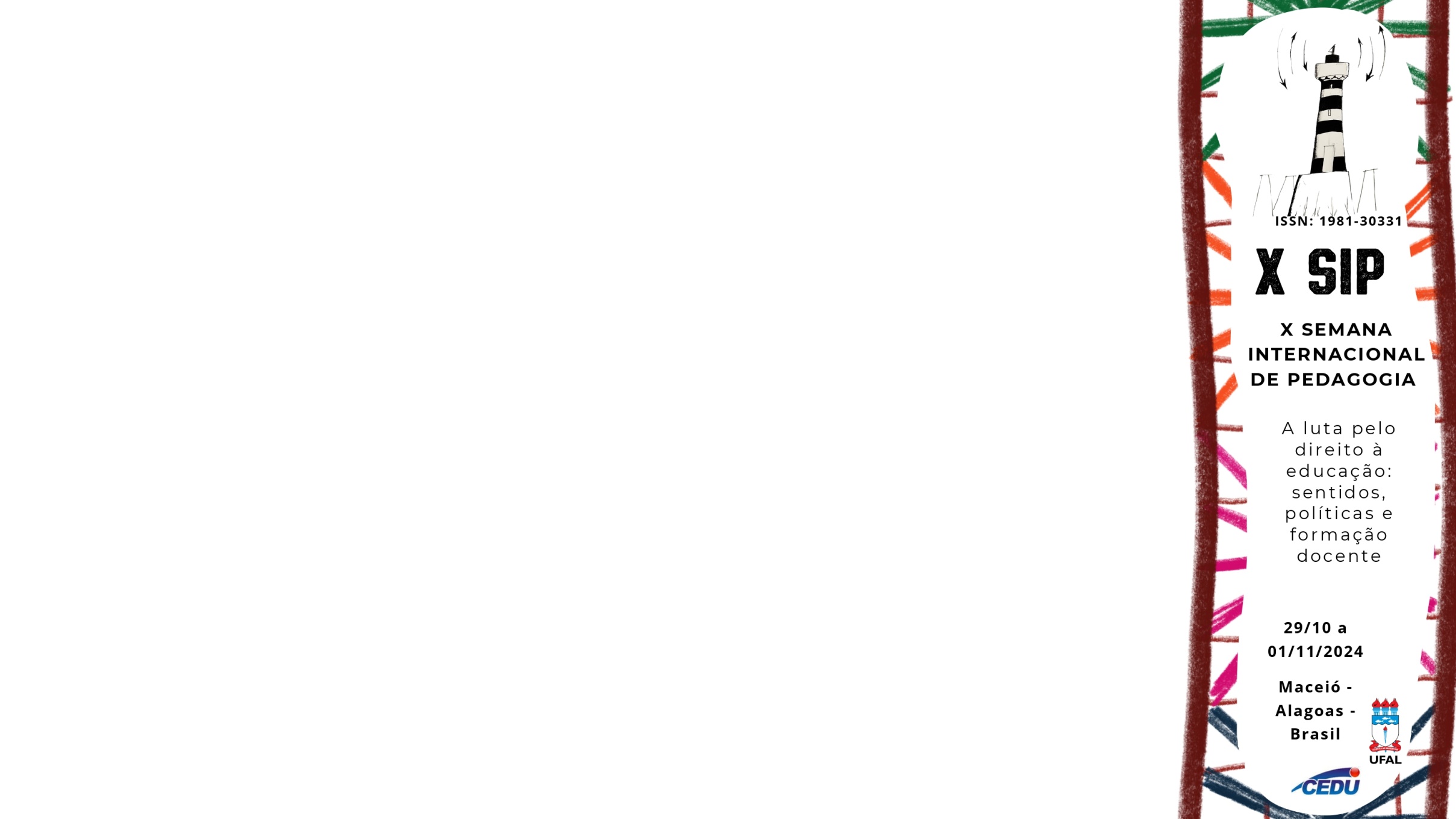 Objetivos
Texto 
Texto 
Texto 
Texto 
Texto
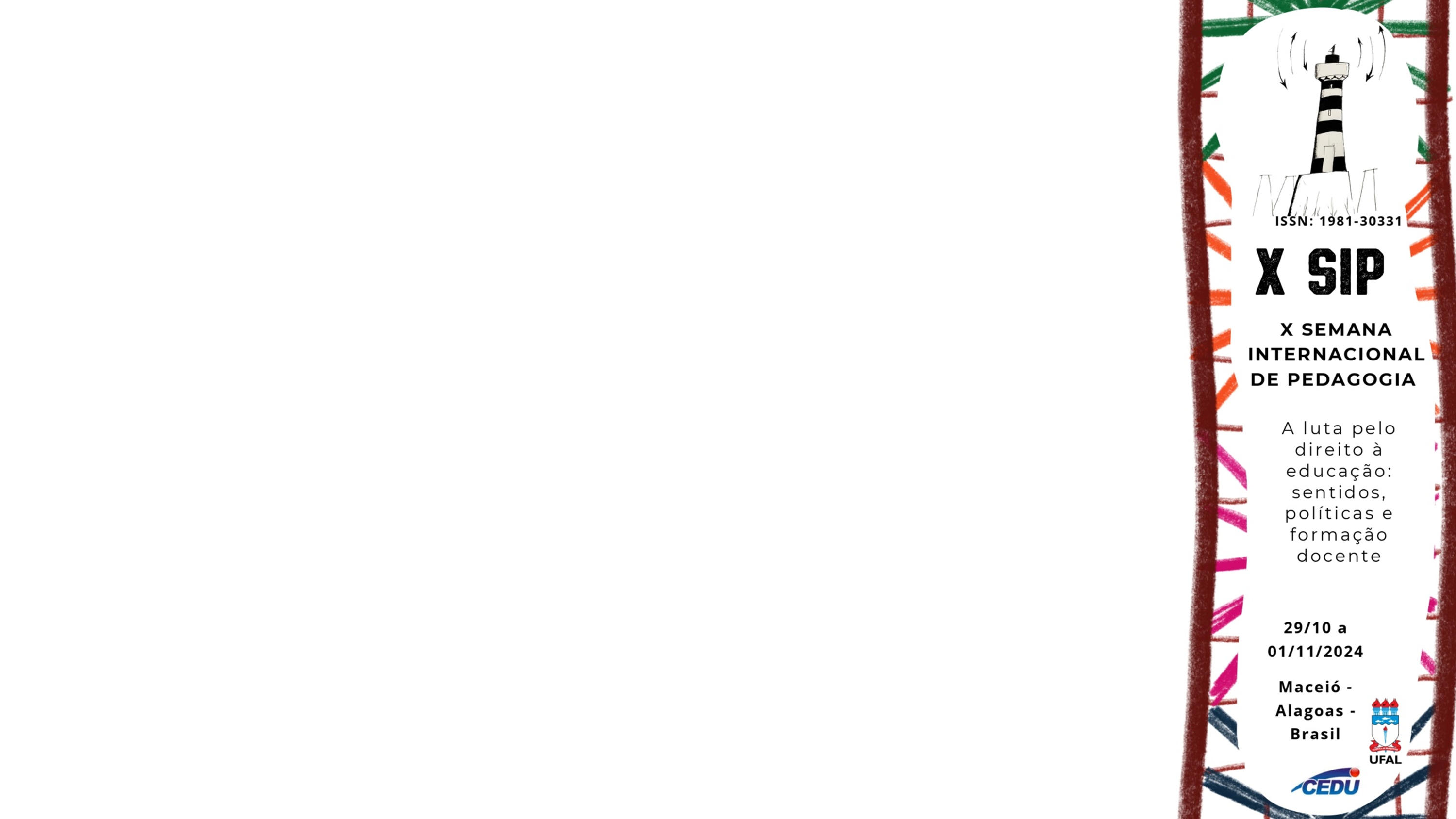 Metodologia
Texto Texto Texto Texto Texto Texto Texto Texto Texto Texto Texto Texto Texto Texto Texto Texto Texto Texto Texto Texto Texto Texto Texto Texto
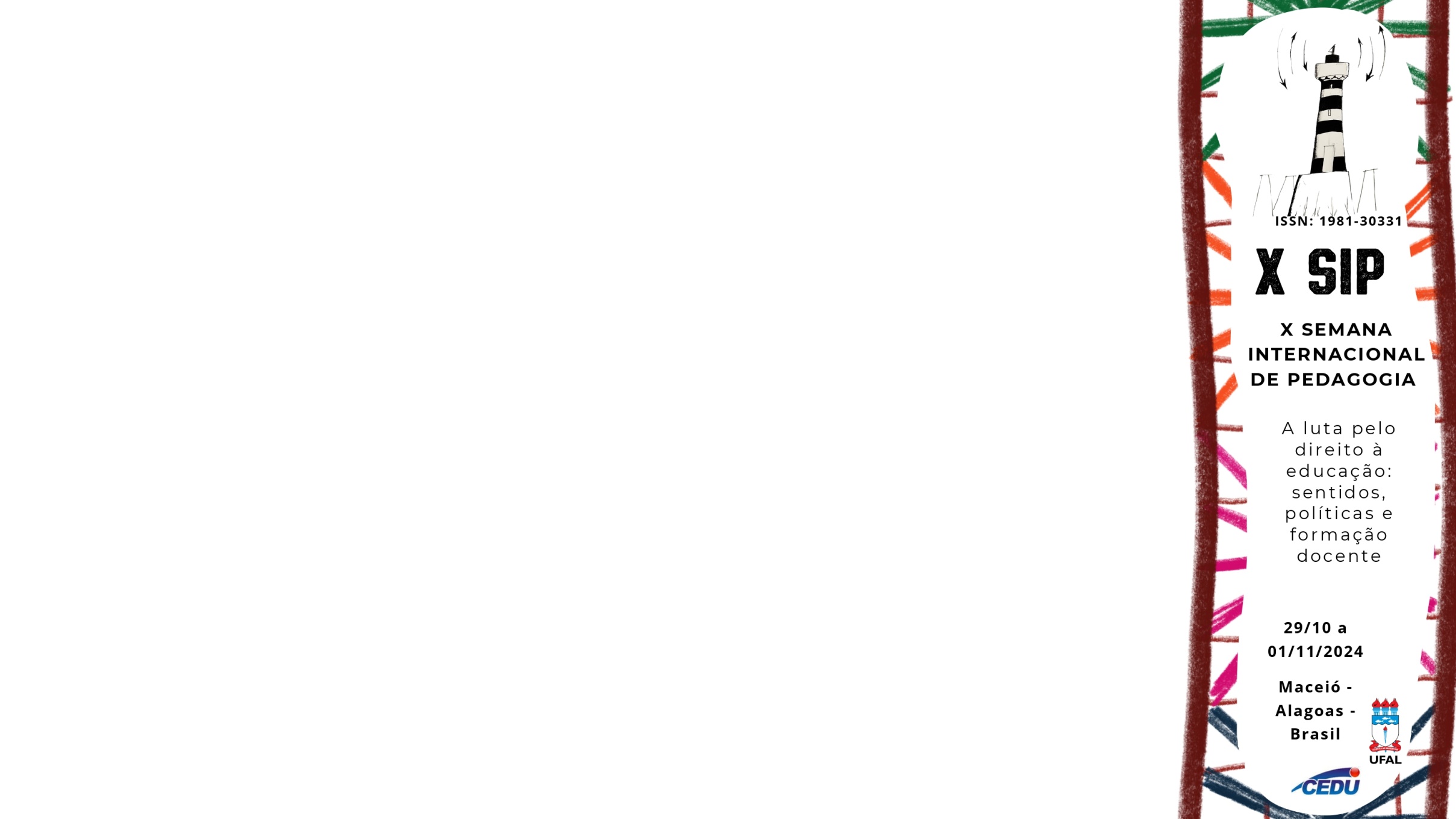 Resultados e discussões
Texto Texto Texto Texto Texto Texto Texto Texto Texto Texto Texto Texto Texto Texto Texto Texto Texto Texto Texto Texto Texto Texto Texto Texto
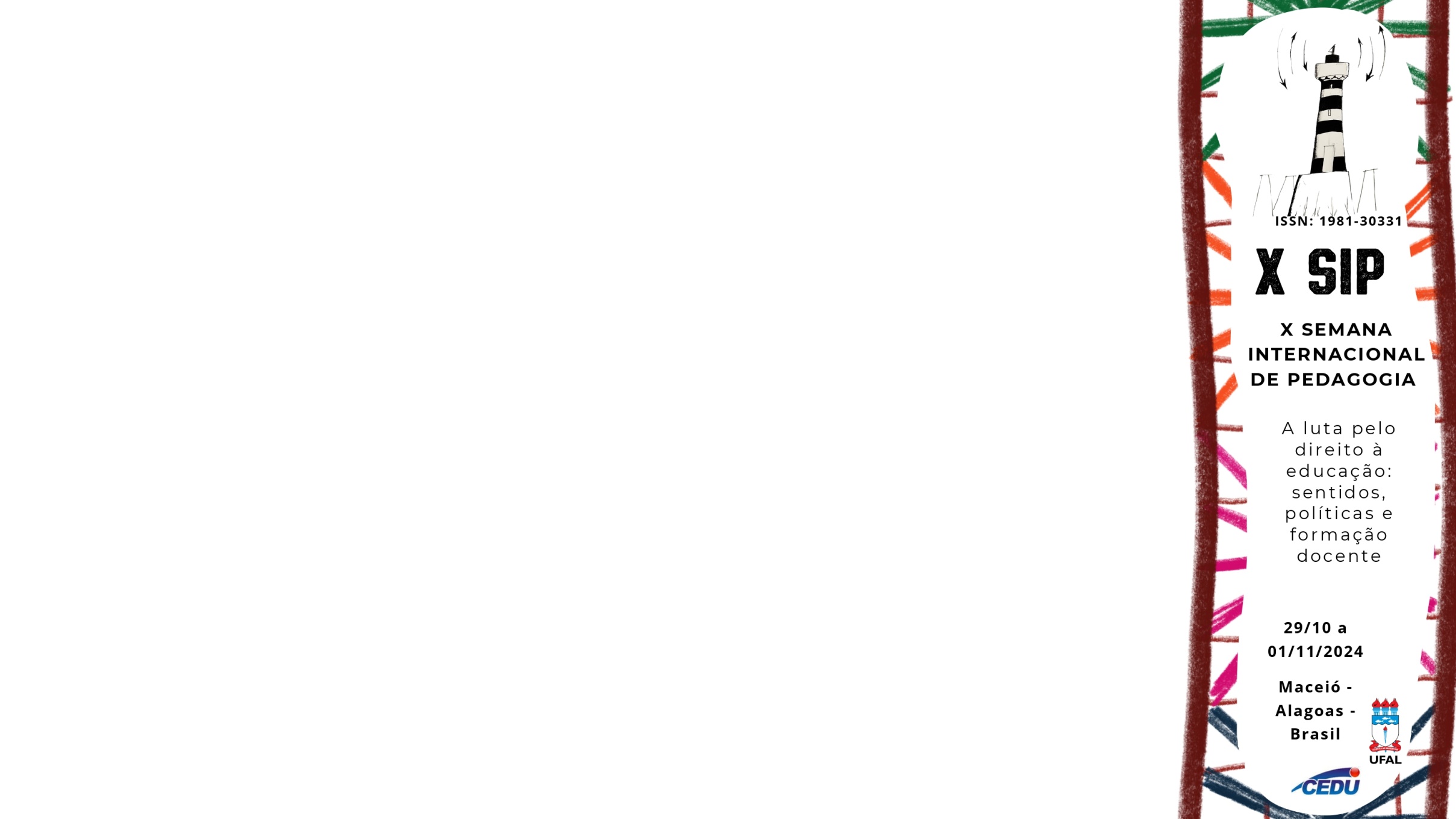 Considerações finais
Texto Texto Texto Texto Texto Texto Texto Texto Texto Texto Texto Texto Texto Texto Texto Texto Texto Texto Texto Texto Texto Texto Texto Texto
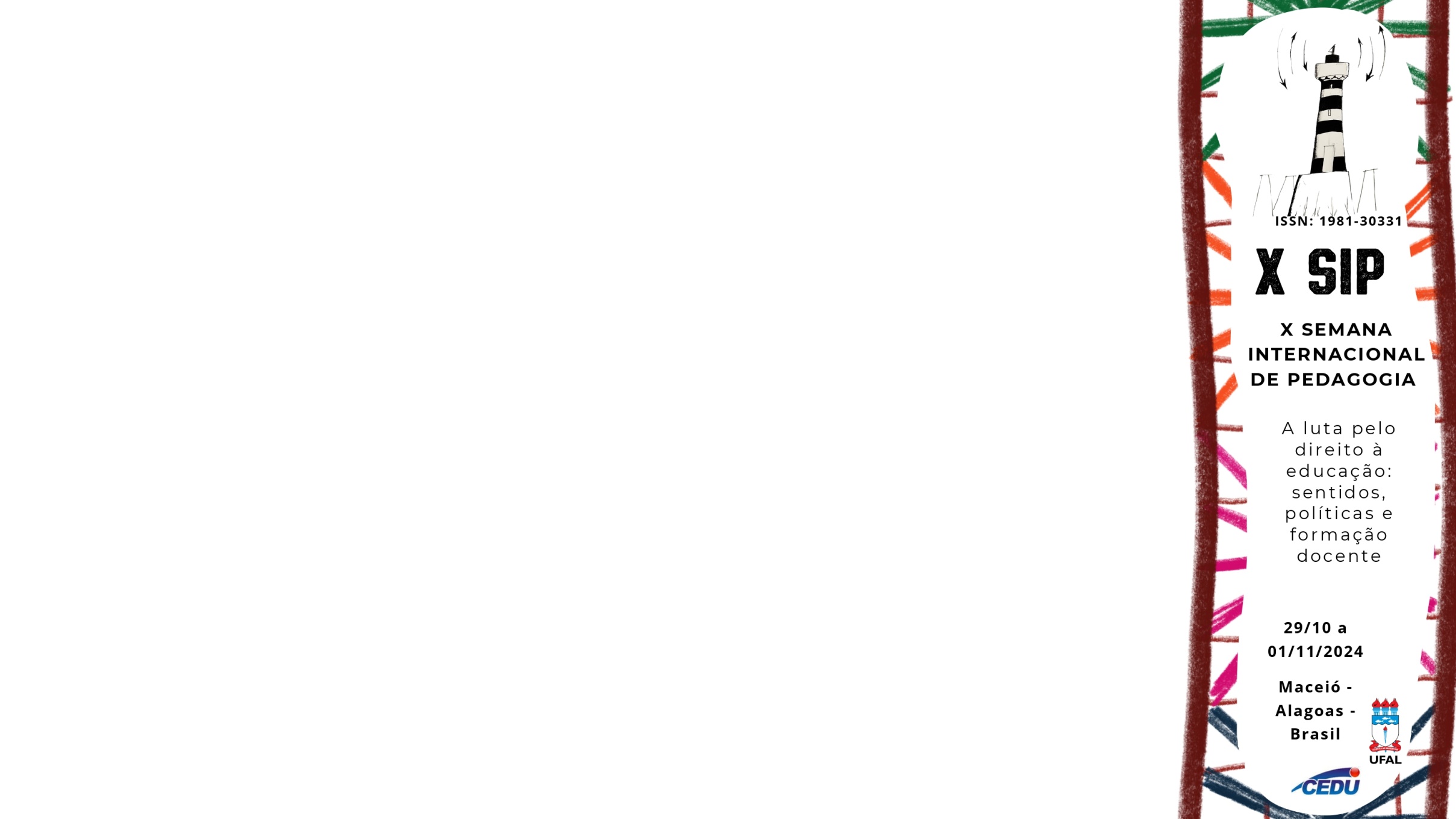 Referências
Texto Texto Texto Texto Texto Texto Texto Texto Texto Texto Texto Texto Texto Texto Texto Texto Texto Texto Texto Texto Texto Texto Texto Texto